Механизмы управления качеством образования
Андреева Н.В.
Заместитель директора 
МОБУ СОШ №16 им. С.Г. Черных
На основе Методических рекомендаций по развитию механизмов управления качеством образования с изменениями от 13.01.2023
(Проект и основные идеи документа март, 2022)
Цель: Повысить качество математической обученности
9, 11 классы
1.Стартовая диагностика 
готовности к ГИА
2.Отбор заданий для прохождения 
порога ОГЭ и на качество 
(индивидуально) 
3.ежеурочный мониторинг 
выполнения заданий
4.Пробные огэ – 6, егэ – 4
5. После Ярославля :
Усилили работу по Устному счету
Добавили работу над 
   системообразующими заданиями
5-8, 10 классы (подготовит.работа)
Ориентир на ОГЭ : 
- приоритетные темы 
к/р с заданиями ОГЭ
Объяснение критериев оценивания)
Правильное написание цифр
2. Работа с родителями
Методическая 
работа
с учителям (опыт,
мотивация у детей), 

Психологическая 
поддержка учителей 
и учащихся,

Работа с родителями
Механизмы управления качеством образования
1.Механизмы управления качеством                        2.механизмы управления качеством Образовательных результатов                                           образовательной деятельности

1.1.Система подготовки качества уч-ся
1.2.Система выявления, поддержки и 
развития способностей талантов у детей
1.3. Система работы с учащимися группы риска
2.1.Система мониторинга эффективности методологии
2.2.обеспечения профессионального роста 
Педагогических работников
2.3.Система организации воспитания уч-ся
Механизмы управления качеством образования
Механизмы управления качеством                        механизмы управления качеством Образовательных результатов                                           образовательной деятельности

1.1.Система подготовки качества уч-ся
1.2.Система выявления, поддержки и 
развития способностей талантов у детей
1.3. Система работы с учащимися группы риска
2.1.Система мониторинга эффективности методики
2.2.обеспечения профессионального роста 
Педагогических работников
2.3.Система организации воспитания уч-ся
Механизмы управления качеством образования
                                               Механизмы управления качеством    механизмы управления качеством 
                                                     Образовательных результатов  образовательной деятельности
Управленческий цикл
Цели и задачи (описание и сроки выполнения задач)
Показатели
Мониторинг показателей
Анализ результатов мониторинга
Адресные рекомендации по результатам анализа
В
Ш
К
План работы 
школы
Мероприятия, меры, управленческие решения
ВСОКО
Анализ эффективности принятых мер
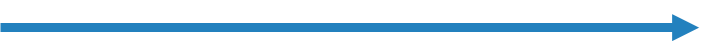 Цель: Повысить качество математической обученности
9, 11 классы
1.Стартовая диагностика 
готовности к ГИА
2.Отбор заданий для 
прохождения 
порога ОГЭ (1.3)
и на качество 
(1.2.) 
3.Ежеурочный мониторинг
 (1.3, 2.3)
4. Мониторинг достижения
 обр. рез-ов (1.1., Пробные)
5-8, 10 классы (подготовит.работа)
Ориентир на  гиа: 
- График к/р с  описанием (1.1)
2. Форм-е Функциональной грамотности ( 1.1)
3. Выявление одаренных уч-ся (1.2)
3.  3 - 4 классы (1.1)
Методическая 
работа (2.1., 2.2)


Воспитательная работа (2.3)

Работа с родителями (2.3)
Для работы
1. Методические рекомендации по развитию механизмов управления качеством образования ( с изменениями, от 13.01.2023)
2.
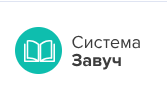